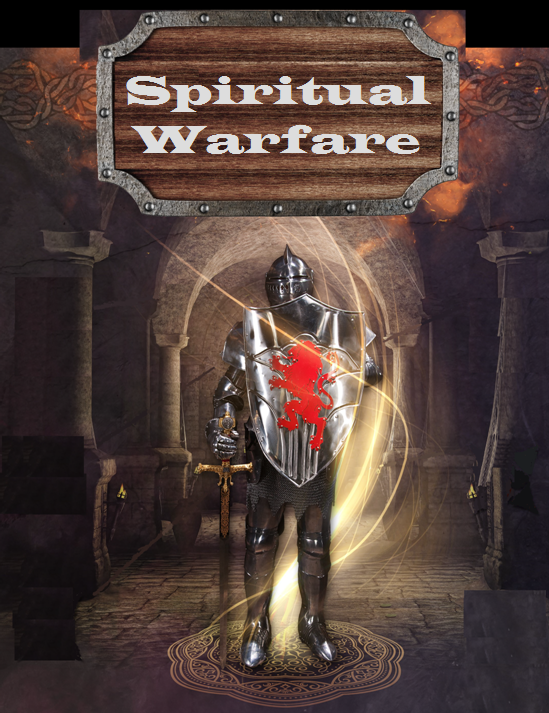 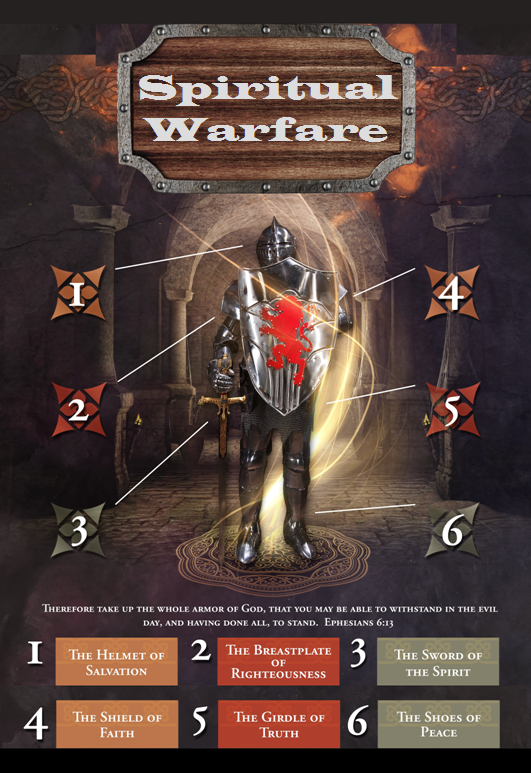 SPIRITUAL WARFARE
TEMPTATION

01		09-01		A Brief Look at Ephesians 6:12-18
					Temptation’s 3 forms (1Jn. 2:15-17)

02		09-08		Temptations of Gen. 3 and Mt. 4; Jas 1

03		09-15		Scriptures explaining…											The Lust of the Eyes

04		09-22		Scriptures explaining…											The Lust of the Flesh

05		09-29		Scriptures explaining… 											The Pride of Life
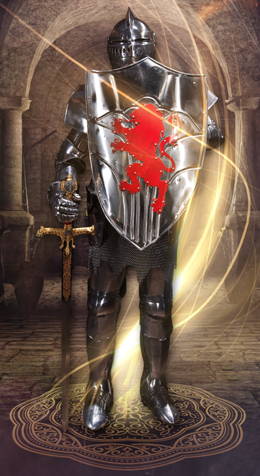 SPIRITUAL WARFARE
DEFENSIVE WEAPONS

06		10-06		Defensive Weapons:  												Girdle and Breastplate

07		10-13		Defensive Weapons:  												Shoes and Shield

08		10-20		Defensive Weapons:  												Helmet and Sword
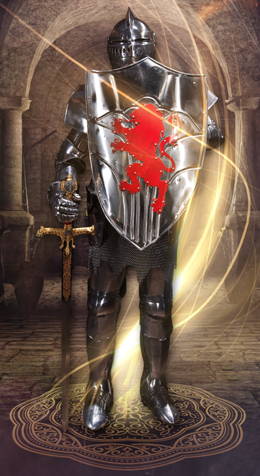 SPIRITUAL WARFARE
OFFENSIVE WEAPONS

09		10-27		Offensive Weapons:  Prayer

10		11-03		Offensive Weapons:  Praise

11		11-10		Offensive Weapons:  Preaching

12		11-17		Offensive Weapons:  Posture

13		11-24		Victory! (The Basis of Our Victory)
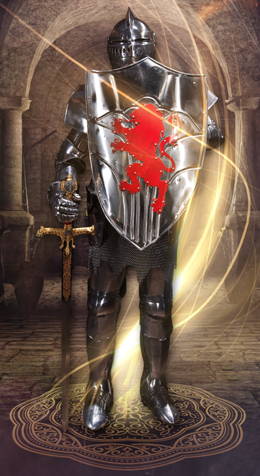 SPIRITUAL WARFARE
OFFENSIVE WEAPON OF PRAISE


		Eight Hebrew Words for Praise

		Some Scriptures concerning Praise to God



		blank

All verses are from the 
	New American Standard Bible unless otherwise cited.
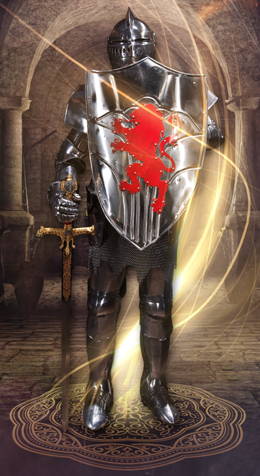 SPIRITUAL WARFARE
OFFENSIVE WEAPON OF PRAISE

	Eight Hebrew words for Praise:

	1.	Hallah.
		The most common word for praise.
		Psalm 63:3,4

	2.	Yadah.
		To worship with extended hands.
		Psalm 134:2; 43:1-5; 134:2
		2Chronicles 20:1-21
		Nehemiah 8:6; 1Timothy 2:8
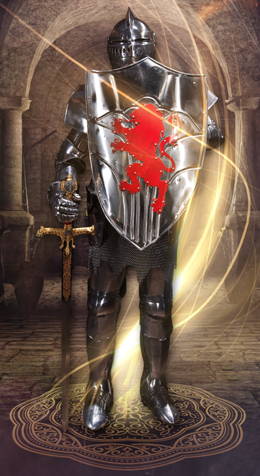 SPIRITUAL WARFARE
OFFENSIVE WEAPON OF PRAISE

	Eight Hebrew words for Praise:

	3.	Barak.
		Used to denote a blessing.
		Job 1:21; Judges 5:1-2
		Psalm 72:15

	4.	Tehillah.
		To sing or to laud.
		Psalm 22:3; Exodus 15:2; Isaiah 61:3
		Deuteronomy 10:21
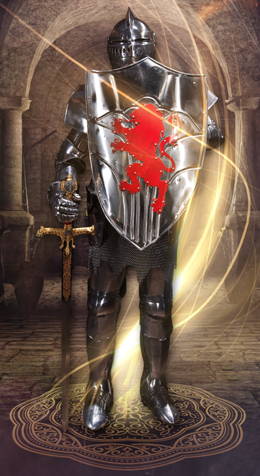 SPIRITUAL WARFARE
OFFENSIVE WEAPON OF PRAISE

	Eight Hebrew words for Praise:

	5.	Zamar.
		To pluck the strings of an instrument.
		Psalm 18:1-3
		Nehemiah 8:10; Psalm 18:46-50; 68:1-4
		Ephesians 5:19

	6.	Todah.
		To shout or address with a loud voice.
		Psalm 56:1-12
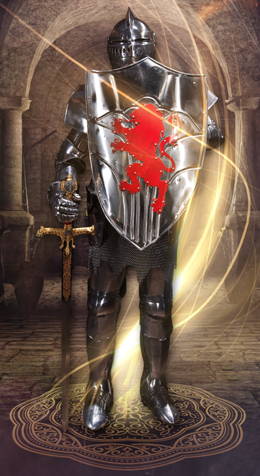 SPIRITUAL WARFARE
OFFENSIVE WEAPON OF PRAISE

	Eight Hebrew words for Praise:

	7.	Shabach.
		To to shout or address in a loud tone.
		Daniel 4:37

	8.	Hallelujah.
		The premier word for praise in the Bible.
		Hallel means to boast or brag.
		Jah is the short form of the name of God.
		Revelation 19:1-7
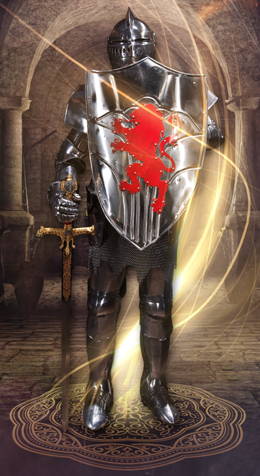 SPIRITUAL WARFARE
THE OFFENSIVE WEAPON OF PRAISE

	Scriptures concerning praise to God:

		Psalm 9:14; 22:3,22; 35:18; 35:28; 42:11; 51:15
		Matthew 11:25
		Luke 2:13; 18:43
		Acts 2:47; Romans 15:9-11
		Ephesians 1:6; Philippians 4:8
		Hebrews 2:12; 13:15
		James 5:13
		Revelation 19:5
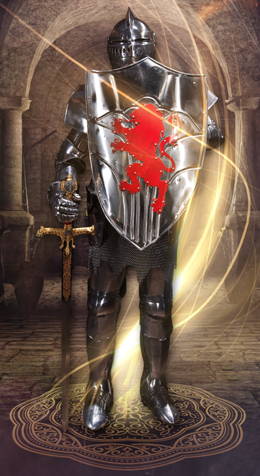 SPIRITUAL WARFARE
NEXT WEEK:

THE FULL ARMOR OF GOD
(Eph. 6:18-20)

	OFFENSIVE WEAPONS…

			Preaching


							blank
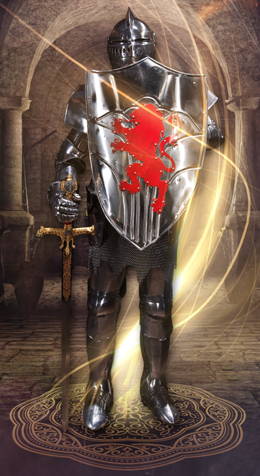 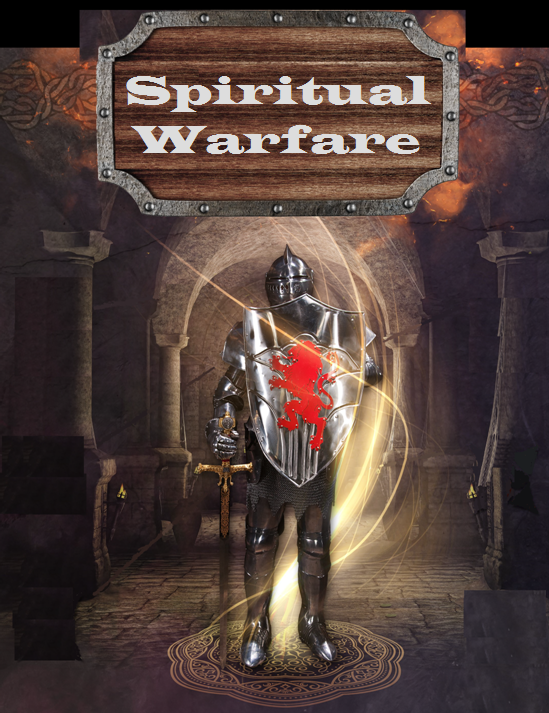